Verification of IDPS CrIS SDR Beta Product with EngPkt v33 and New Digital Filter
Yong Chen, Yong Han
NOAA/STAR CrIS SDR Team
04/21/2012
Summary
Run ADL with EngPkt v32 plus nonlinear coefficient a2 from UW plus ILS parameters from UMBC (a2 and ILS are same as in Eng. Packet 33) on 03/29/2012.  
Obtain IDPS SDR data on 04/12/2012 including EngPkt v33.
Obtain IDPS SDR data on 04/19/2012 after new digital filter uploading.
Use CRTM and ECMWF forecast data to simulate CrIS radiance, remove cloud scenes, and obtain clear channels over ocean on these two days.
Compare ADL with IDPS for relative bias for FOVs and FORs and STD of bias over 9-FOVs. 
Results show that IDPS SDR are correctly produced with EngPkt v33 and the sweeping direction bias among FORs is successfully removed for the new digital filter.
Relative Bias for FOVs: ADL+UMBC ILS + UW Non-Linear a2 (03/29/2012), 
IDPS + EngPkt v33 (04/12/2012),  IDPS + EngPkt v33 + New Filter (04/19/2012)
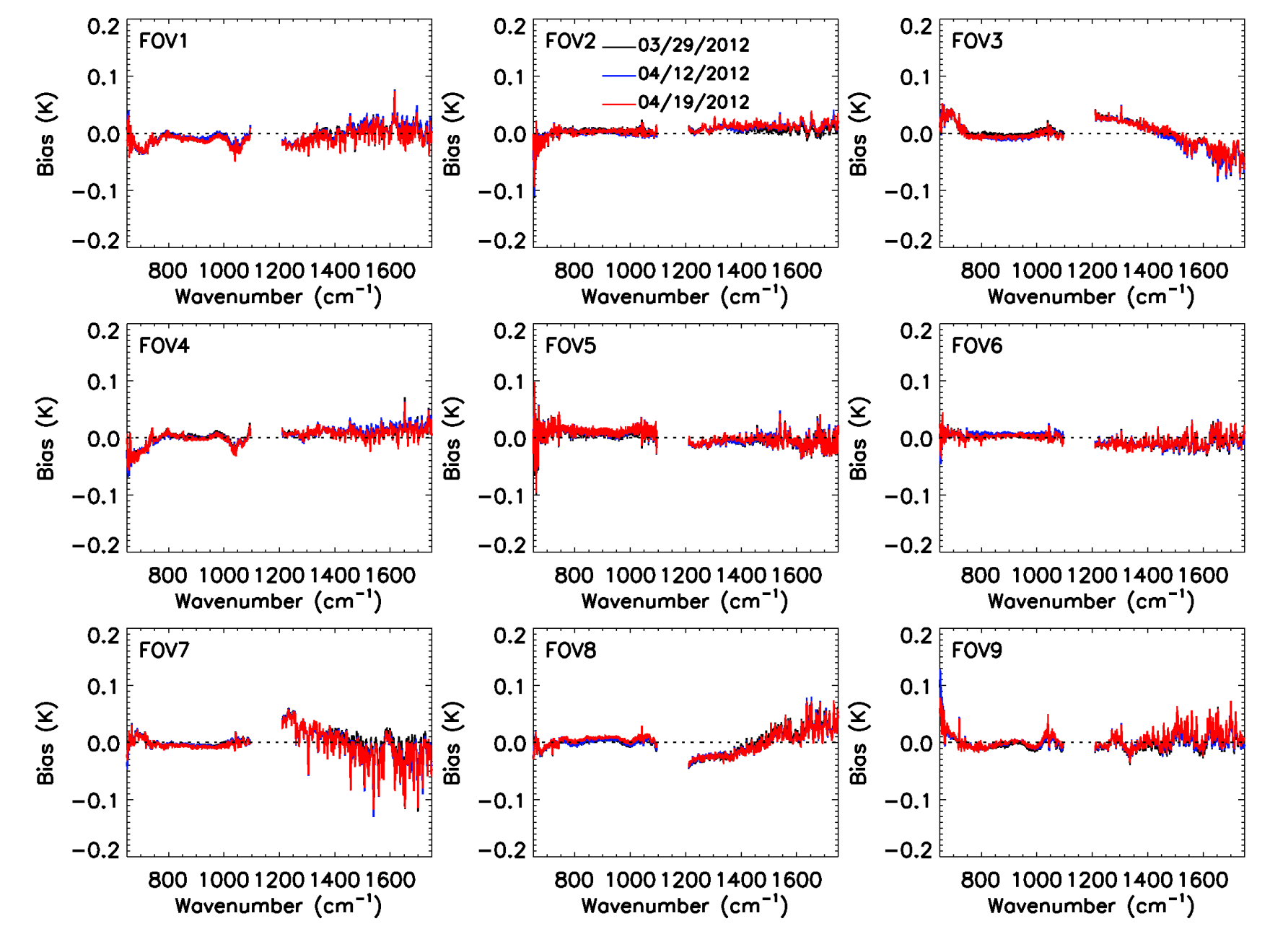 Over ocean clear sky, ~400000 obs.
STD of Bias over 9-FOVs: ADL+UMBC ILS + UW Non-Linear a2 (03/29/2012), 
IDPS + EngPkt v33 (04/12/2012),  IDPS + EngPkt v33 + New Filter (04/19/2012)
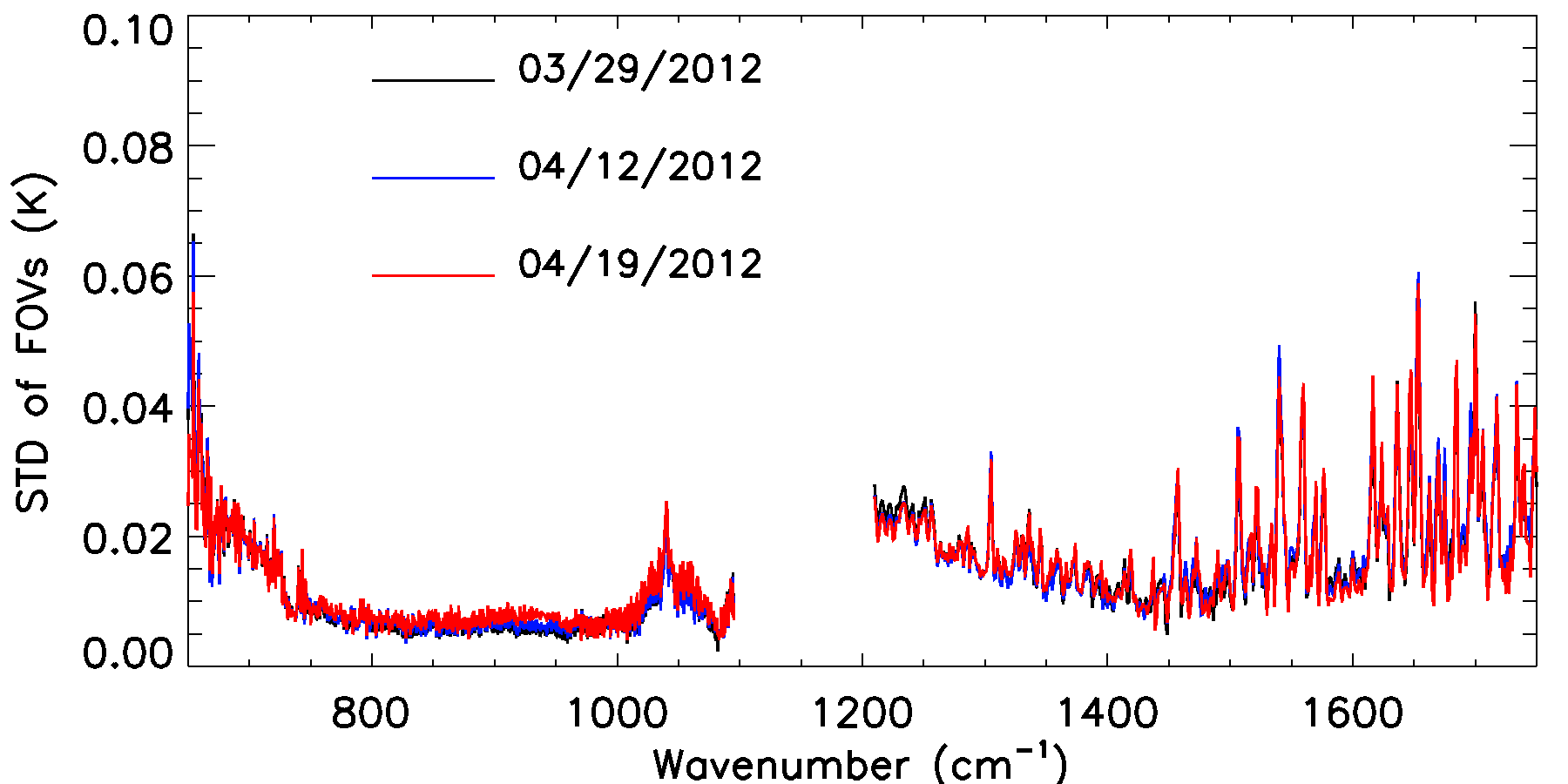 Sweeping Direction Bias: ADL+UMBC ILS + UW Non-Linear a2 (03/29/2012), 
IDPS + EngPkt v33 (04/12/2012),  IDPS + EngPkt v33 + New Filter (04/19/2012)
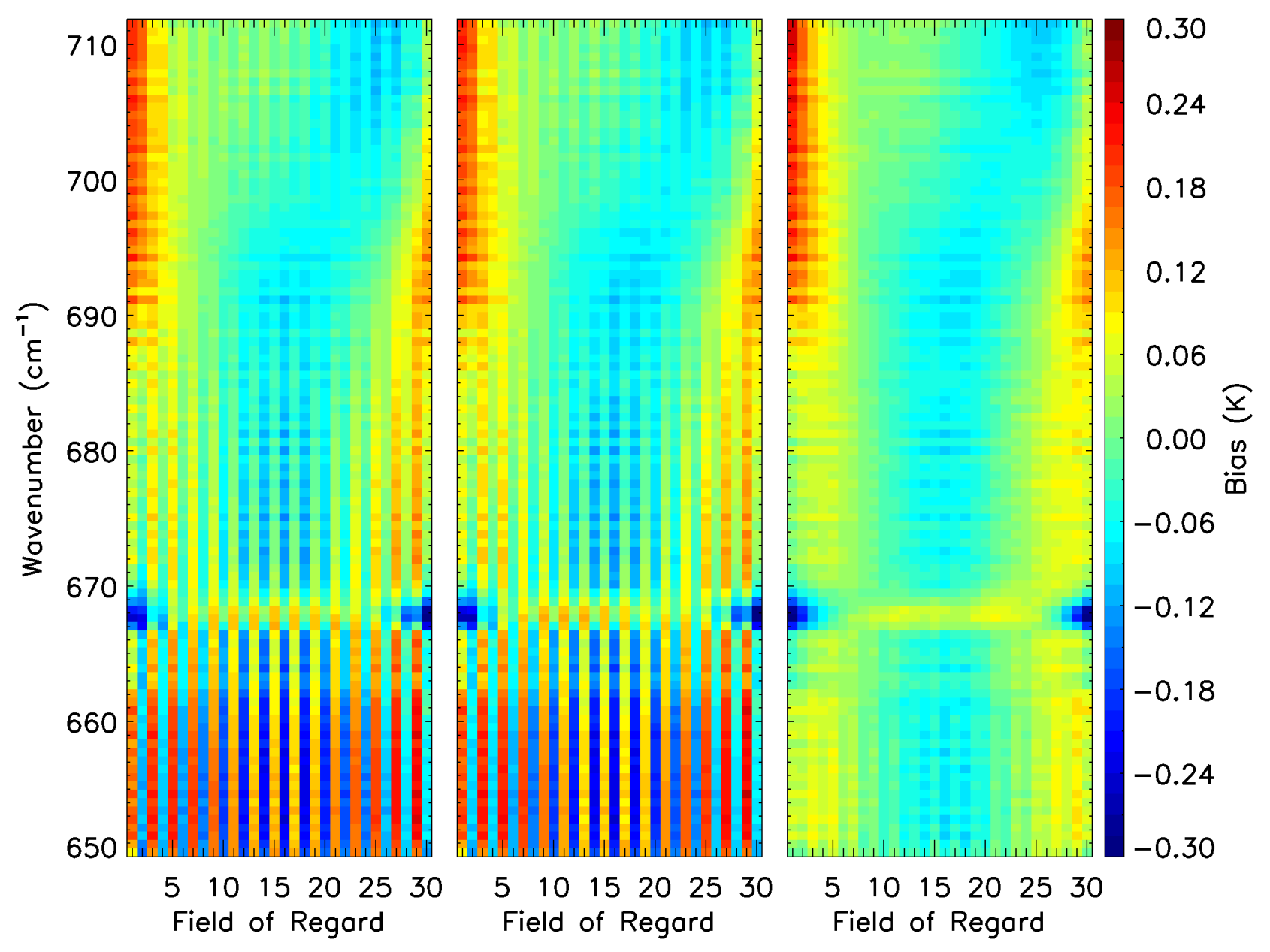 03/29/2012
04/12/2012
04/19/2012